Jesus’ Life
Lesson 4 of 14
Religious Education
Miss Kendrick
‹#›
Task:
Look at the table which starts on slide 4. There is a different teaching on each slide.
Using the example in slide 3 to help you, read each Bible verse and answer each question to explain what it means. There are some hints to help you.
You could draw the table in your book or on a piece of paper, or you could lay it out like the example on the next slide.
‹#›
Example layout:
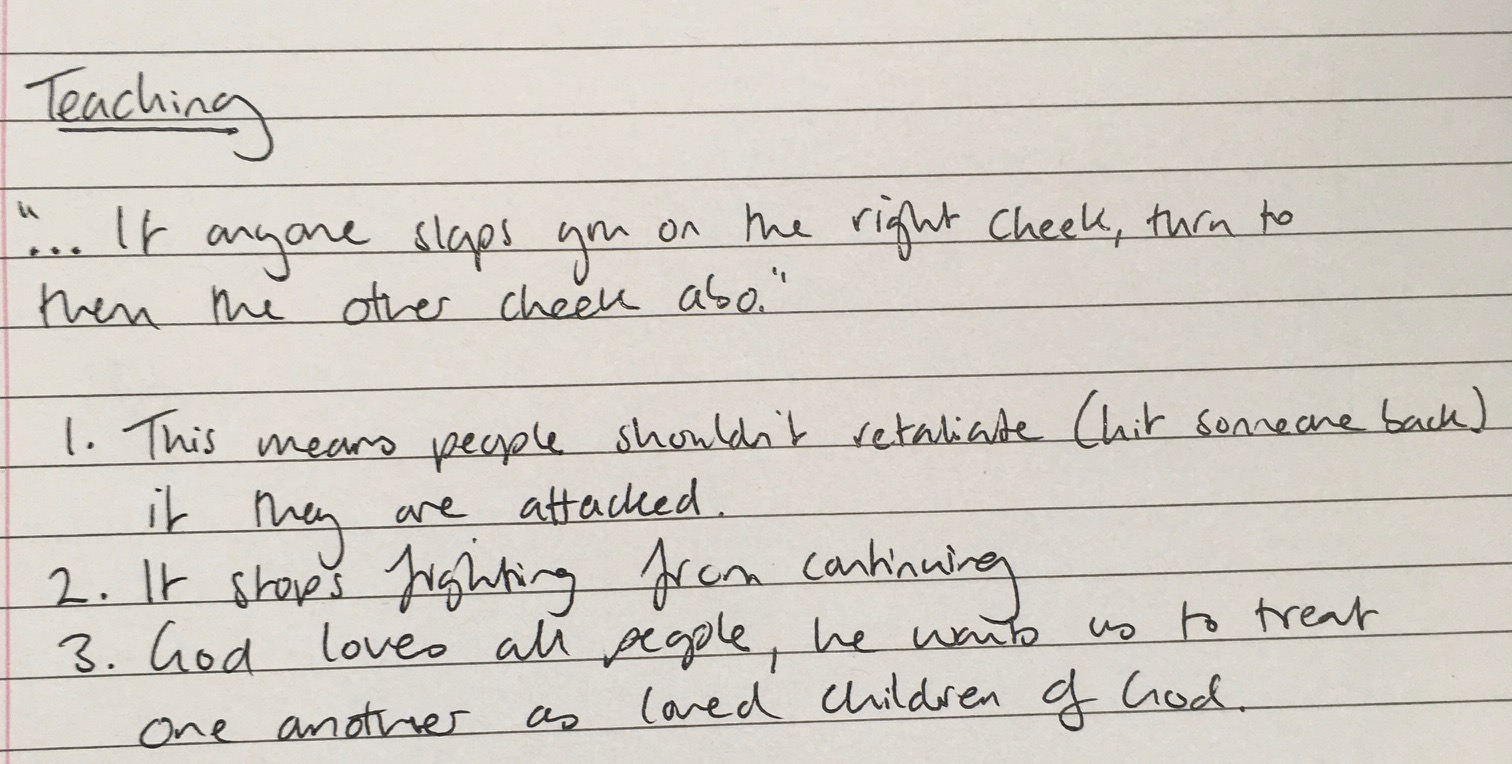 ‹#›
Jesus’ teachings
‹#›
‹#›
‹#›
‹#›
‹#›
References
‘Scriptures and additional materials quoted are from the Good News Bible © 1994 published by the Bible Societies/HarperCollins Publishers Ltd UK, Good News Bible© American Bible Society 1966, 1971, 1976, 1992. Used with permission.’
‹#›